Civic action:  any individual or group attempting to improve life in their community by working for changes they want to see;  individual and collective actions designed to identify and address issues of concern. 

Environmental action: An activity that intentionally addresses an environmental problem, need, or hazard, either directly or indirectly. These could include changes to social or human systems, natural systems, or the built environment. (NOAA, 2022)
TURN AND TALK

What is Civic Action?

What is Environmental Action?
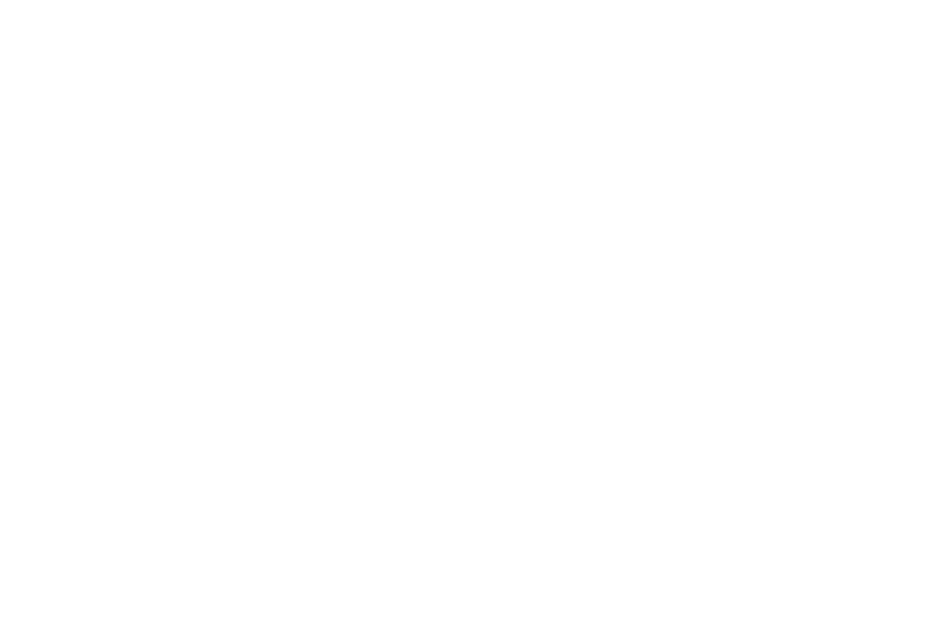 [Speaker Notes: AT]
WHY IS CIVIC  ACTION IMPORTANT?
It fosters a sense of community, bringing people together with shared values and beliefs to work toward a common cause and effect positive change.
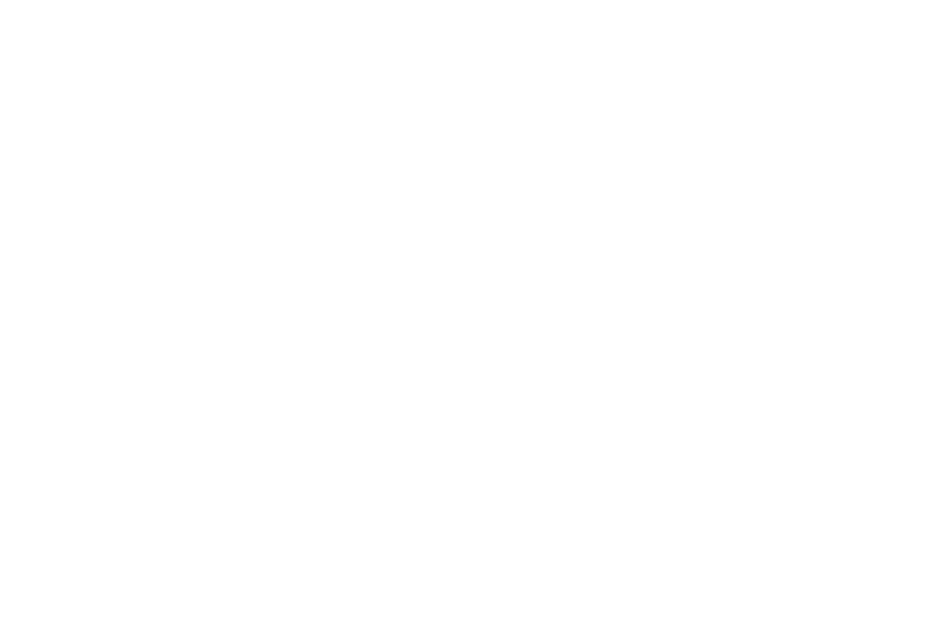 [Speaker Notes: AT

Importance of civic engagement to Everglades restoration and protection
Importance of teaching young people the skills necessary to be civically engaged citizens]
WHAT IS EVERGLADES CHAMPIONS IN ACTION?
Everglades Champions in Action is a program that helps young people learn about the Everglades while connecting to their own experiences and communities and develop and practice the skills of citizenship.

Students investigate their community, identify issues they care about, develop plans to improve the community, and put those plans into action.
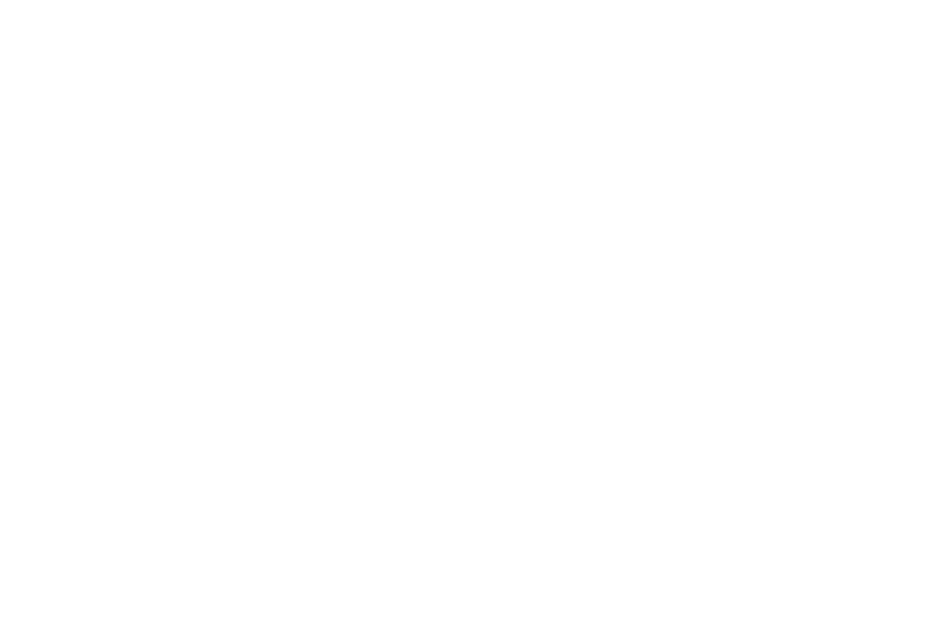 [Speaker Notes: AT

Importance of civic engagement to Everglades restoration and protection
Importance of teaching young people the skills necessary to be civically engaged citizens]